Отчет  об исполнении
 бюджета Кожевниковского района
 за 2020 год
Публичные слушания
 18 июня 2021 год 

 в формате Бюджет для граждан 
представляет начальник Управления финансов
Администрации Кожевниковского района
Ольга Леонидовна Вильт
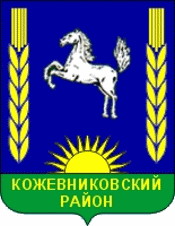 1
Основные характеристики бюджета
план
Доходы
1 141 151,6                тыс. руб.
Расходы
1 141 996,1       тыс. руб.
Дефицит 
– 844,5 
тыс. руб.
факт
Доходы
1 126 676,9 
тыс. руб.
Расходы
1 116 416,4 
тыс. руб.
Профицит 
+ 10 260,5 
тыс. руб.
По итогам 2020 года в бюджете  Кожевниковского района 
по  налоговым и неналоговым доходам недополучено  к плану                                7 248,9 тыс. руб.
Муниципальный внутренний долг на 01.01.2021 г. отсутствует
2
Доходы районного бюджета
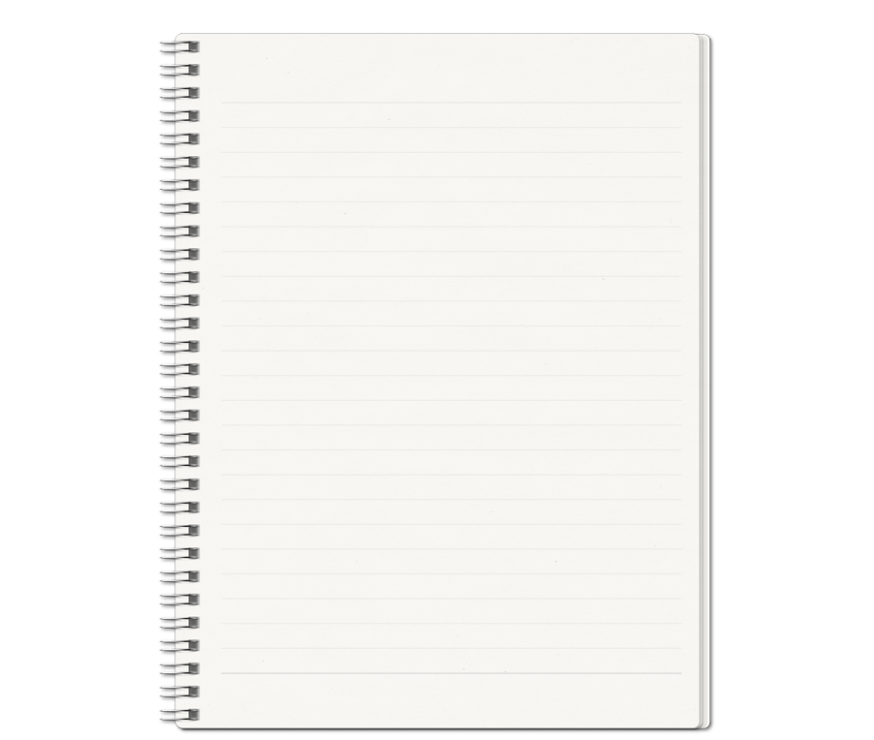 В  2020 году в расчете на
 1 жителя Кожевниковского района приходилось
55 583  рубля
доходов бюджета
Исполнение по доходам составило 98,7 %, 
Налоговые и неналоговые исполнены на 94,8 %
Безвозмездные поступления 99,3 %
План по доходам всего не удалось выполнить на 14 474,7 тыс. рублей
Рост доходов к уровню 2019 года в одинаковых условиях 119,4 %
за 2020 год
поступило в бюджет района
 в виде доходов 
1 126 677 тыс. руб.
за счет собственных средств
за счет межбюджетных трансфертов
132 783 тыс. руб.
993 894 тыс. руб.
Бюджет Кожевниковского района является высокодотационным Налоговые и неналоговые доходы составляют 11,8 %
Безвозмездная помощь из вышестоящих бюджетов 88,2 %
4
Структура безвозмездных поступлений
2018 год  
674 882 тыс. руб.
2020 год
 993 894 тыс. руб.
2019 год
 811 693 тыс. руб.
Темп роста финансовой помощи в 2020 году из вышестоящих бюджетов к уровню 2019 года составляет 122,4 %
Поступление  налоговых доходов
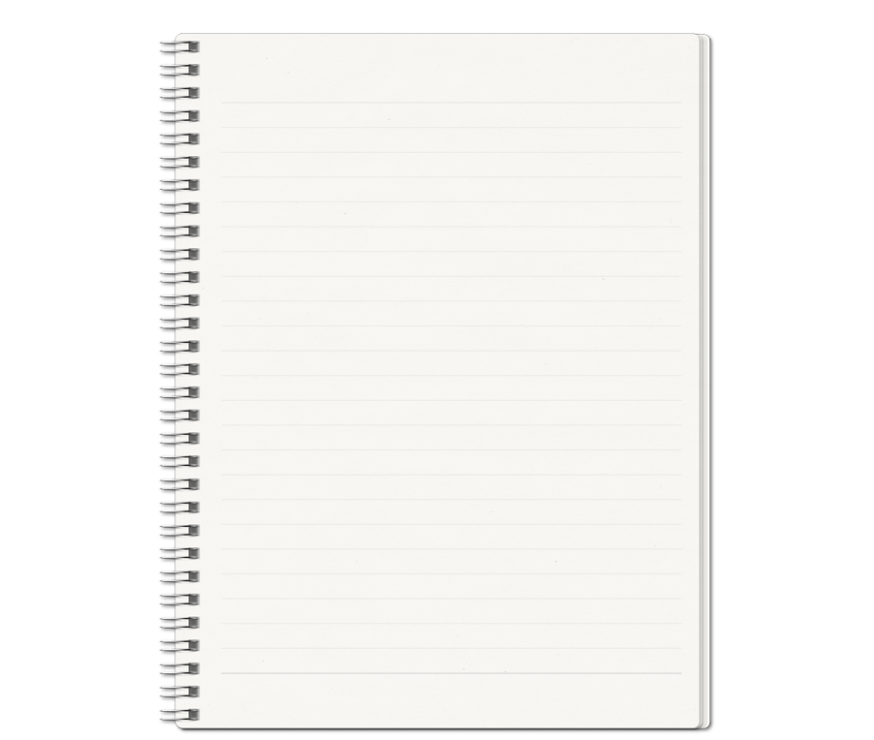 в 2020 году исполнение по налоговым доходам  93,9 % снижение поступлений в бюджет уровню 2019 года 
1 692 тыс. руб.
6
Динамика поступления налога на доходы физических лиц
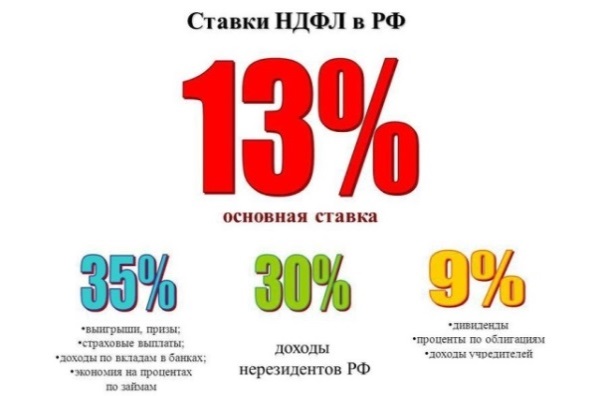 Прирост поступлений  НДФЛ в районный бюджет за три года
     9 987 т. р.
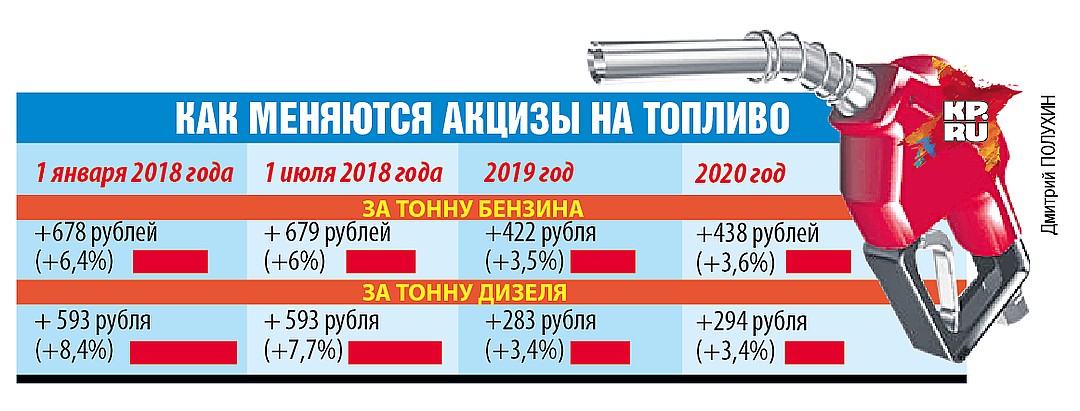 Динамика поступления акцизов на топливо
В 2020 году распределение доходов от акцизов осуществлялось : по нормативу 33,4 процента в федеральный бюджет, по нормативу 66,6 процента - в бюджеты субъектов Российской Федерации;
План 2020 года выполнен на 93,9 % (меньше плана на 99,8  т. руб.)  Неисполнение плановых назначений по акцизам обусловлено снижением деловой и потребительской активности на фоне распространения коронавирусной инфекции.
Динамика поступления налогов на специальных режимах
2018 год
2 873,3 т. р.
2019 год
2 572,3  т. р.
2020 год
3 872,7 т. р.
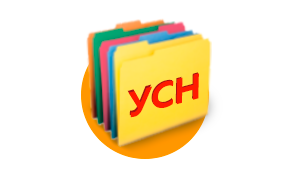 Прирост поступлений  УСН в районный бюджет за три года     999,3  т. р.  (норматив зачисления в бюджет района 30%). Количество плательщиков по системе УСН в районе 
увеличилось на 17.
2020 год
4 792 ,3 т. р.
2018 год
5 396,7  т. р.
2019 год
5 737,5  т. р.
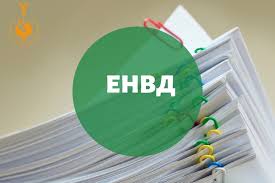 Поступлений  ЕНВД в районный бюджет за три года снизились на   177, 8 т. р. (норматив зачисления 100%). Количество плательщиков снизилось в связи с переходом на другие налоговые системы ввиду прекращения применения данной системы налогообложения с 01.01.2021 года
Динамика поступления налогов на специальных режимах
2018 год
97,0 т. р.
2019 год
105,4 т. р.
2020 год
365,8 т. р.
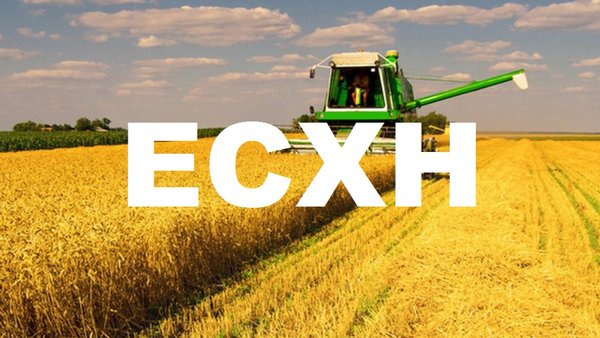 Рост поступлений  ЕСХН  в районный бюджет за три года     268,8  т. р. , или в 3,7 раза (норматив зачисления в бюджет района 50%, в бюджет сельского поселения 50 %) Плательщики: ФХ Дудкин Д.Н; ИП Игловский; ИП Барис.
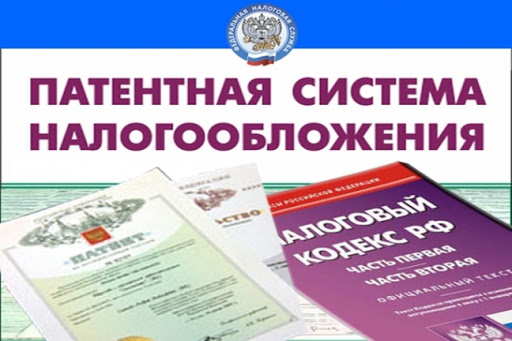 2018 год
156,5  т. р.
2019 год
253,6 т. р.
2020 год
253,7 т. р.
В 2020 году в Кожевниковском районе выдано 37 патентов. 
В 2019 году  было 23 плательщика, имеющих патент.                     Рост поступлений в бюджет  за три года 97,3 т. руб.
Структура основных неналоговых доходов
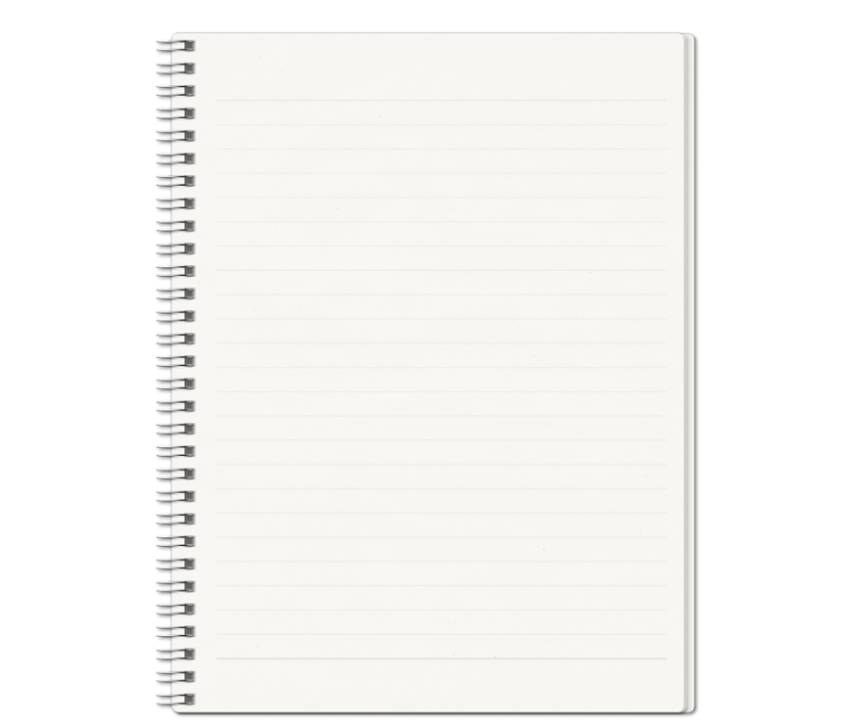 Исполнение плана  за  2020 год составило  100,8 % Снижение поступлений на
 2 814  тыс. руб. относительно 2019 года за счет  доходов от платных услуг и штрафов
Динамика поступления неналоговых доходов
Арендная плата за земли
2018 г.
2 852,6 т. руб.
2019 г.
 3 997,3 т. руб.
2020 г.
4 491,1 т. руб.
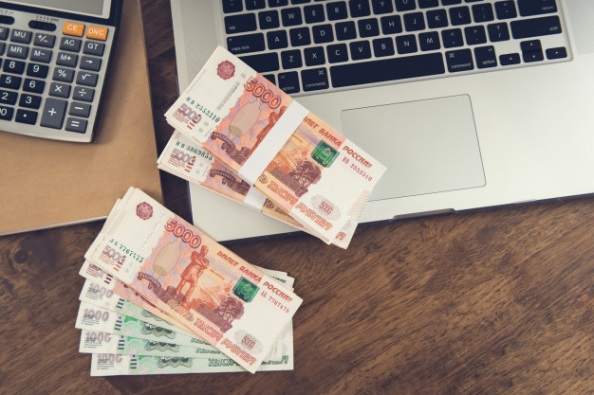 Аренда муниципального имущества
2019 г.
425,3 т. руб.
2020 г.
388,2 т. руб.
2018 г.
857,3 т. руб.
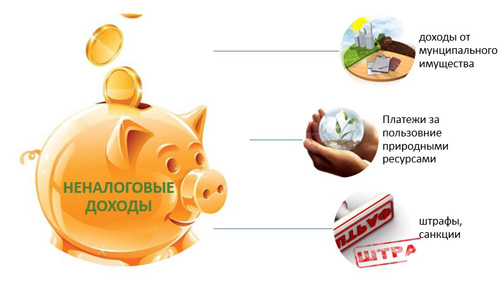 Продажа муниципального имущества
2019 г.
100,7 т. руб.
2018 г.
7 489,9 т. руб.
2020 г.
894,5  т. руб.
Продажа земельных участков
2018 г.
1 430,0 т. руб.
2020 г.
1 315,7 т. руб.
2019 г.
488,6 т. руб.
Динамика поступления неналоговых доходов
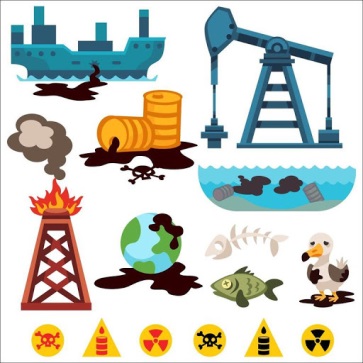 Плата за негативное воздействие на окружающую среду
2019 г.
 295,6 т. руб.
2020 г.
167,2 т. руб.
2018 г.
295,5 т. руб.
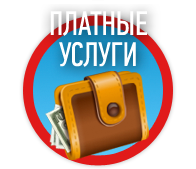 Доходы от платных услуг
2020 г.
9 690,3 т. руб.
2018 г.
11 170,3 т. руб.
2019 г.
12 576,8 т. руб.
Доходы от компенсации затрат государству
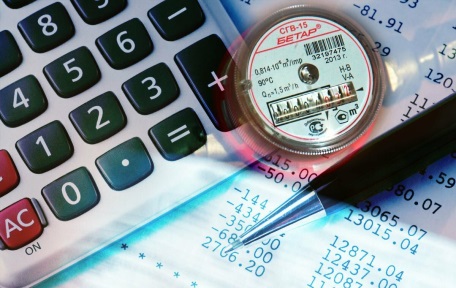 2018 г.
894,5 т. руб.
2019 г.
2 434,8 т. руб.
2020 г.
1 435,7  т. руб.
Штрафы
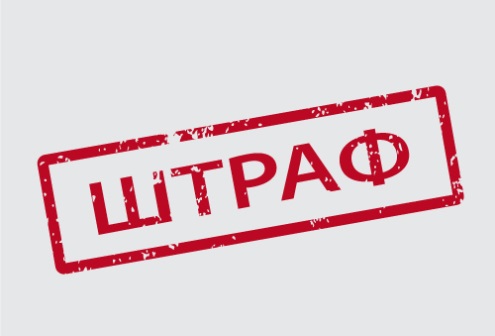 2018 г.
1 430,0 т. руб.
2020 г.
1 315,7 т. руб.
2019 г.
488,6 т. руб.
Расходы районного бюджета  на реализацию программ за 2020 год
БЮДЖЕТ
21
МУНИЦИПАЛЬНАЯ ПРОГРАММА

План 51 845,9 т. р. 
 
Исполнено  47 648т. р.

Процент исполнения 92 %
7
ВЕДОМСТВЕННЫХ ЦЕЛЕВЫЕ ПРОГРАММ 
 
План 5 001т. р.
 
Исполнено 5 001т. р.

Процент исполнения  100%
На 2020 год в бюджете Кожевниковского района были утверждены 28 программ на   56 847 т. руб., исполнение по программам  составило 52 6493,2 т .руб. , или 92,6 %
Исполнение по муниципальным программам (в руб.)
15
Исполнение по муниципальным программам (в руб.)
16
Исполнение по муниципальным программам (в руб.)
17
Исполнение по муниципальным программам (в руб.)
18
Исполнение по муниципальным программам (в руб.)
19
Исполнение по муниципальным программам (в руб.)
20
Отраслевая структура распределения бюджета района  за 2020 год
Всего расходов: План 1 141 996,1 т. р. 
                             Исполнено  1 116 416,4 т. р. , или  97,8 %
В 2020 году расходы бюджета на 1 жителя Кожевниковского района составили  47 111 рублей.  Всего жителей 20 270 человек.
Общегосударственные расходы за 2020 год
Функционирование Главы Кожевниковского района
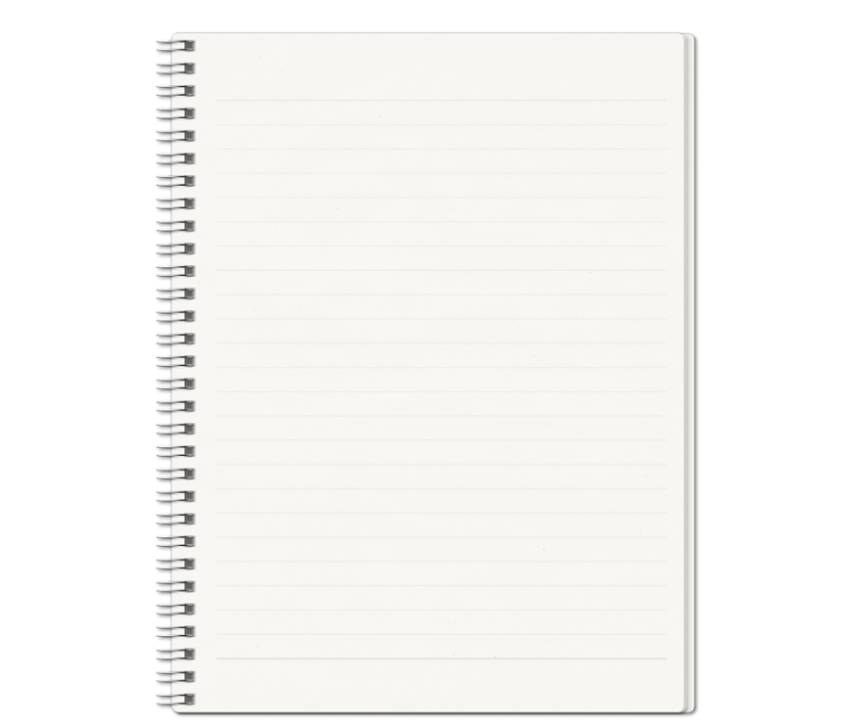 Функционирование  администрации Кожевниковского района
Всего
Общегосудар-ственных  расходов 
План 
49 611,8 тыс. руб. 
Факт
49 156,7 тыс. руб.
Исполнение
 99,08 %
Функционирование Управления финансов администрации Кожевниковского района
Функционирование Думы Кожевниковского района
Функционирование  Контрольной комиссии 
Думы Кожевниковского района
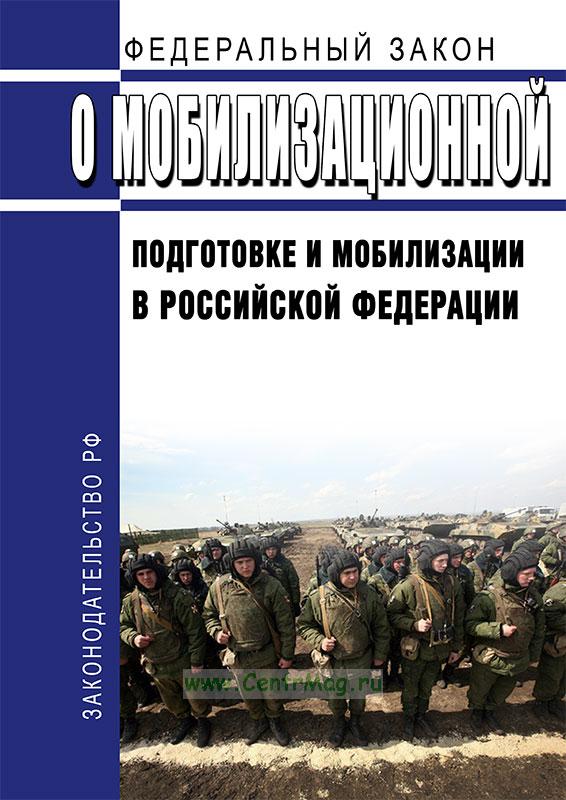 Национальная оборона
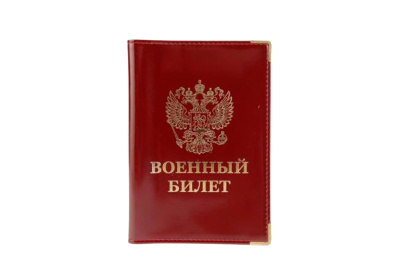 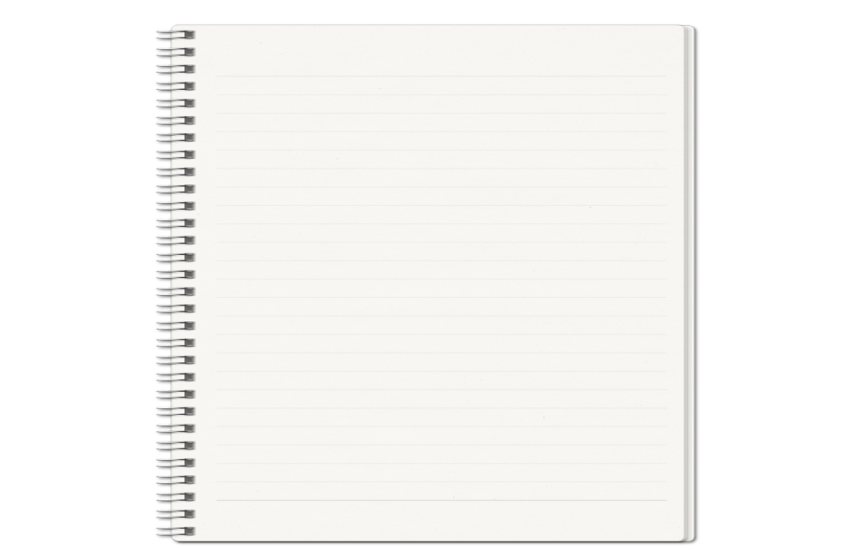 Плановые ассигнования
 1 495,3  т. руб. исполнение 100 %
«Мобилизационная и вневойсковая подготовка» 
Расходы  в сумме 1 382,2 т. руб. направлены на предоставление субвенций бюджетам сельских поселений на осуществление первичного воинского учета на территориях, где отсутствуют военные комиссариаты . Исполнение 100 %
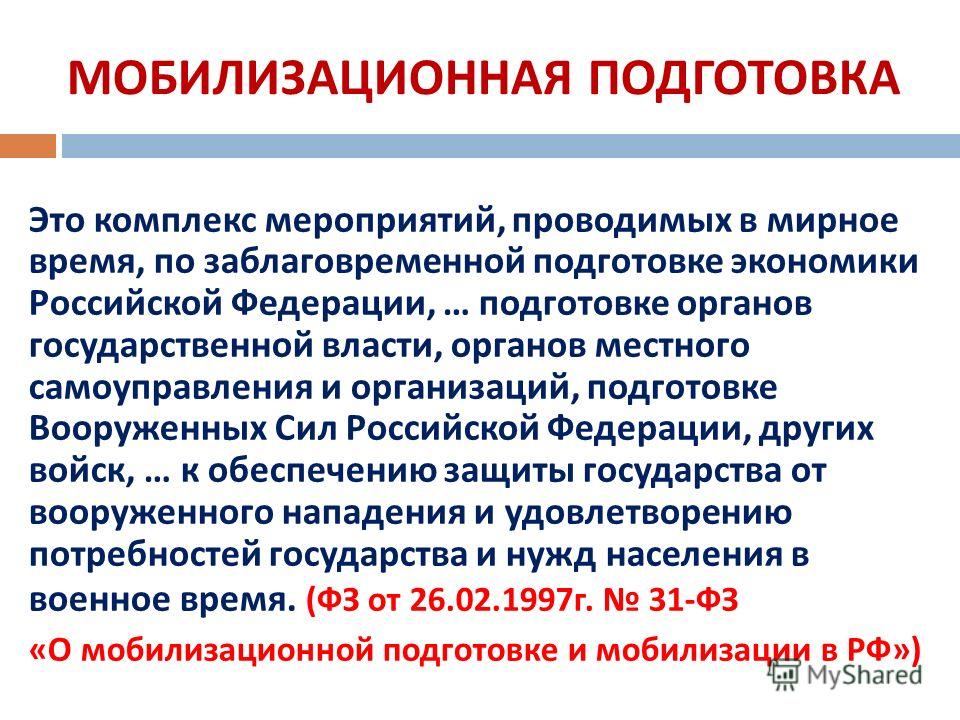 «Мобилизационная подготовка экономики» 
Расходы составили 113,1  т. руб., исполнение 100 %
Национальная экономика
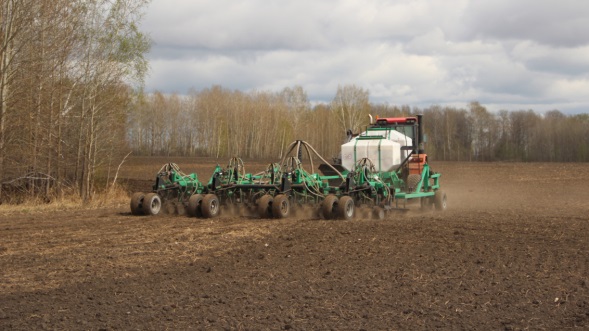 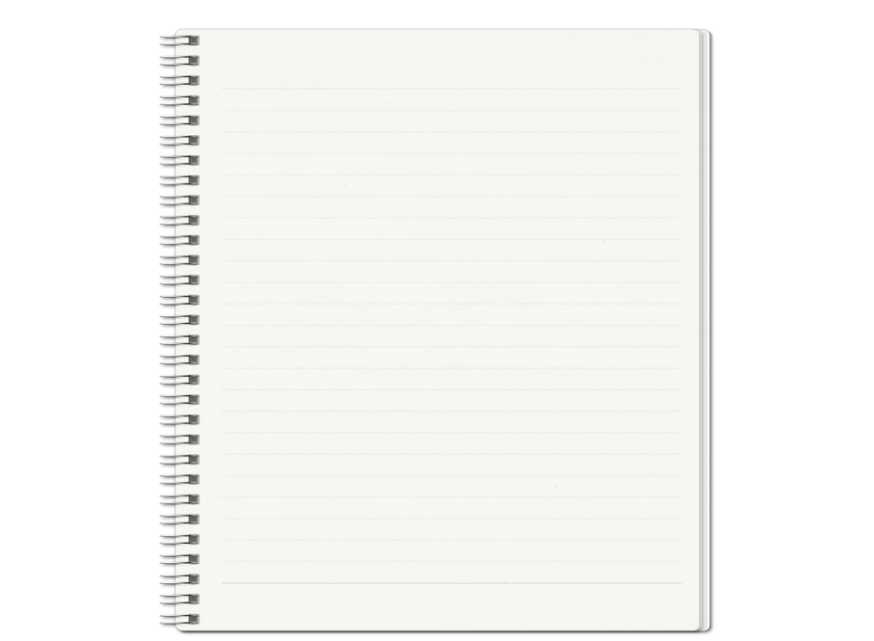 Сельское хозяйство и рыболовство
 81 097,3 тыс. руб. (99,99%)
Итого расходы 
на национальную экономику:
План  119 464,0 
т. руб.
Исполнено
  118 844,7 т. руб.
99,5 %
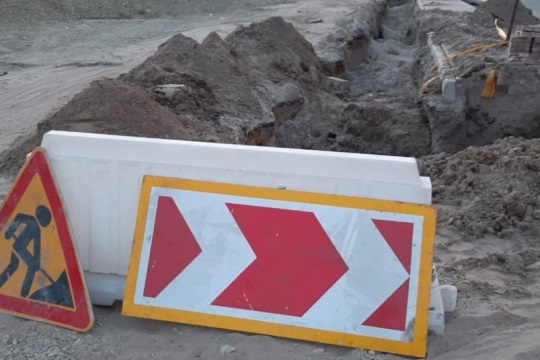 Дорожное хозяйство
 (дорожные фонды)
 35 338,5 тыс. руб. 98,8 %
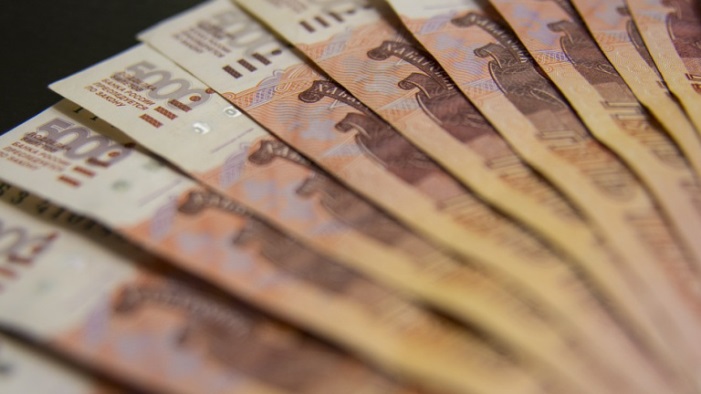 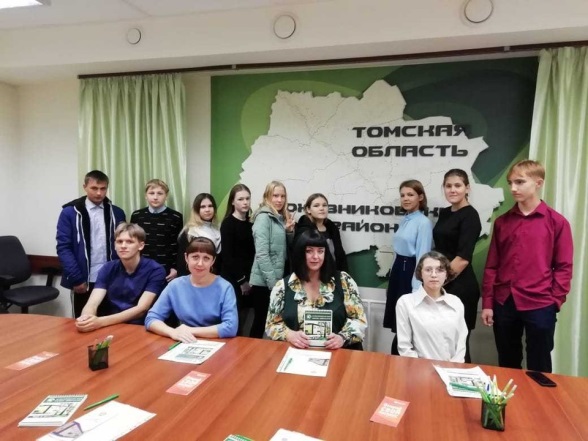 Другие вопросы в области национальной экономики
2 408 ,9 тыс. руб. (93,2%)
Расходы на поддержку сельского хозяйства
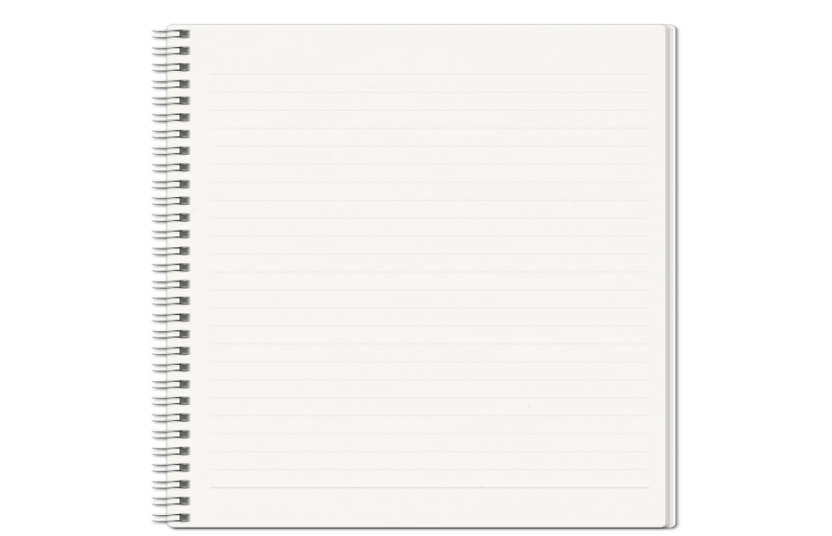 Исполнение всего  
81 097,3 
т. руб.
99,99 %
План 81 108,2
 т. руб.
Дорожное хозяйство (дорожные фонды)
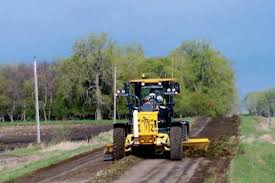 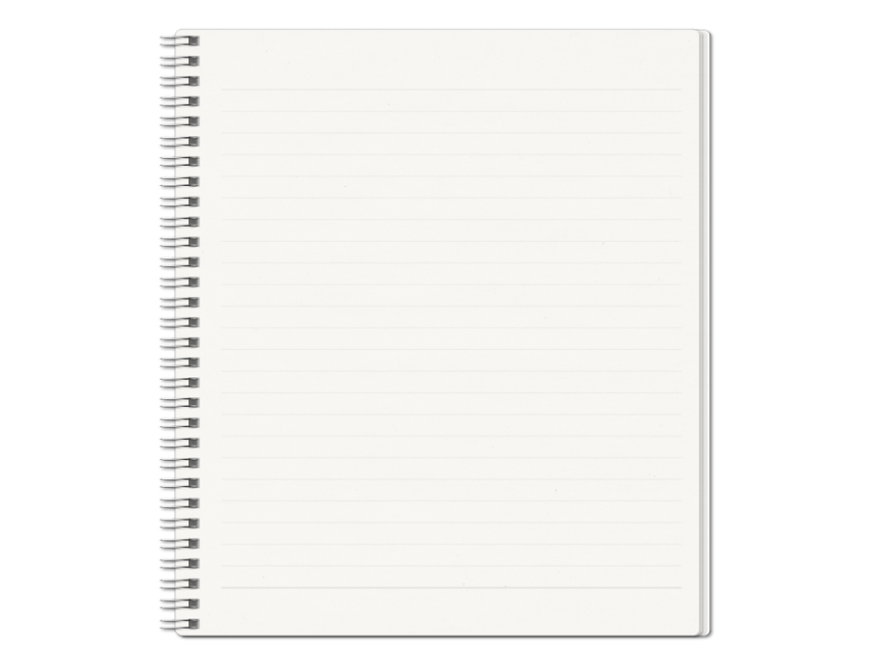 Выполнено всего  
35 338 ,5 т.руб.
97,6 %
В бюджеты сельских поселений передано
 31 506,3  тыс. руб.
Расходы на дорожную деятельность в отношении дорог местного значения (содержание дорог) 5 325,3  тыс. руб.
Расходы на капитальный ремонт и ремонт дорог общего пользования дорог  29 276,7 тыс. руб. :  27 271,5 субсидия (ОБ); софинансирование        1 437 т. руб. (МБ)
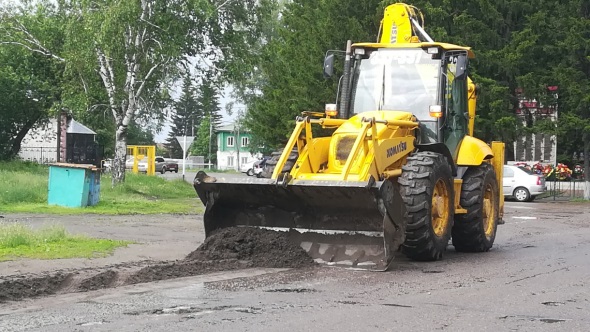 Нацпроект "Безопасные и качественные автодороги" в Томской области
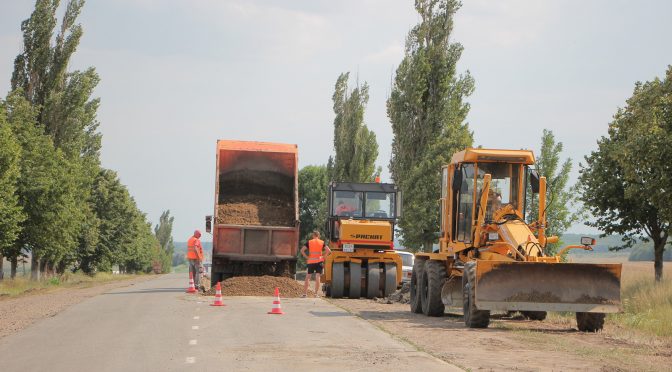 За 2020 год в Кожевниковском районе отремонтировано 9,8 км дорог общего пользования местного значения
Жилищно-коммунальное хозяйство
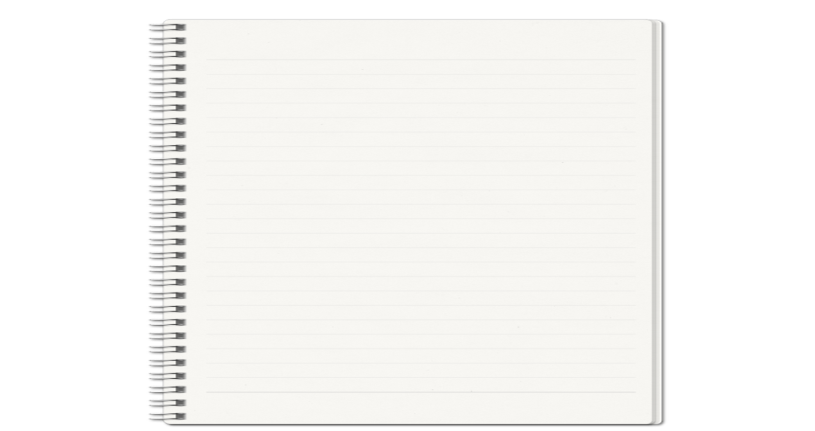 Выполнено всего  
 109 257,9  т. руб.
97,7 %
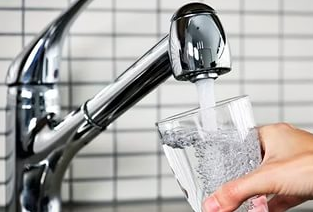 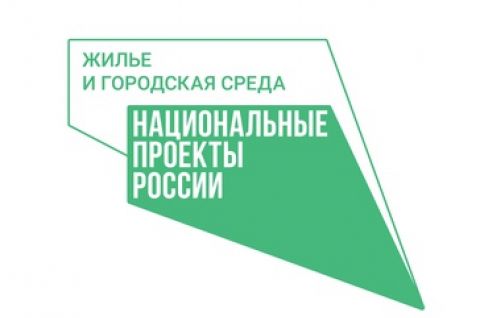 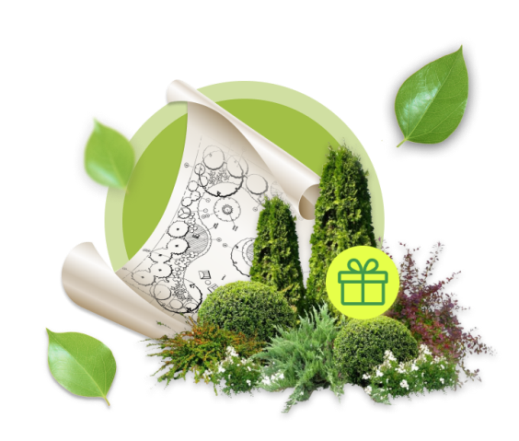 Коммунальное хозяйство
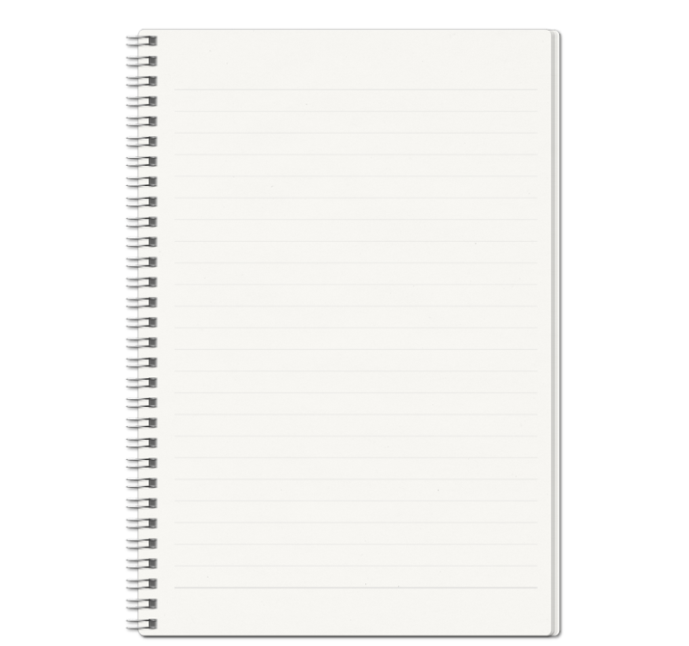 Выполнено всего  
 95 222,5 тыс. руб.
т. руб.
97,5 % к плану  97 709,3 тыс. руб.
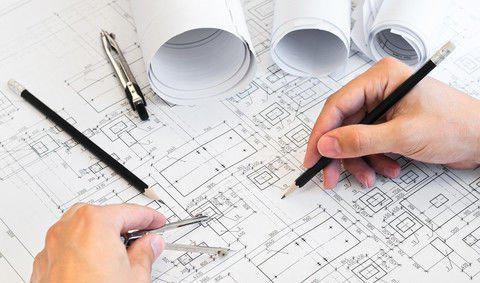 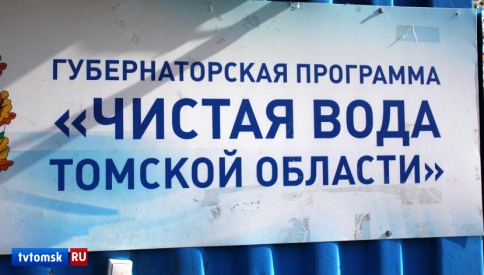 Коммунальное хозяйство
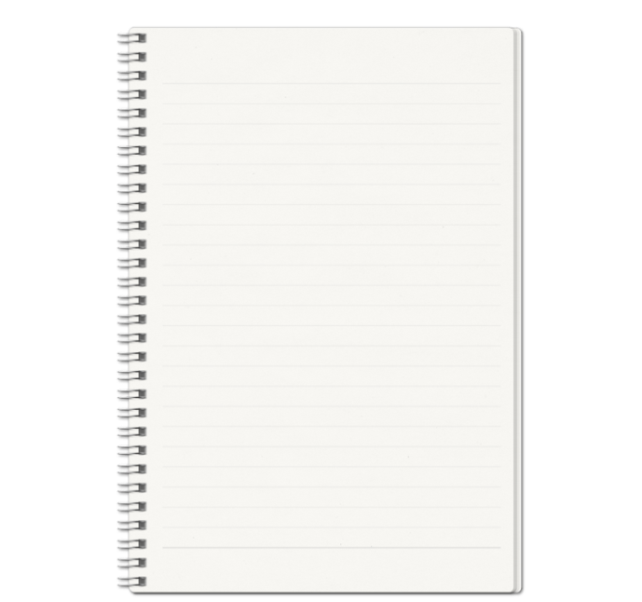 Выполнено всего  
 95 222,5 тыс. руб.
т. руб.
97,5 % к плану  97 709,3 тыс. руб.
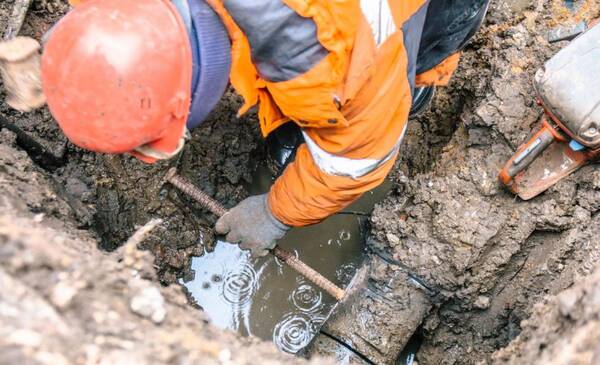 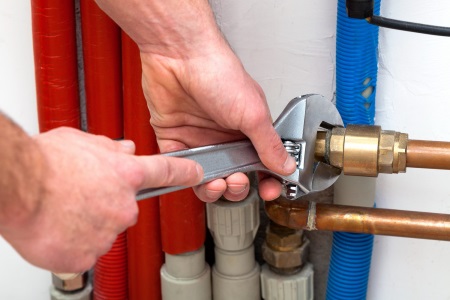 Благоустройство
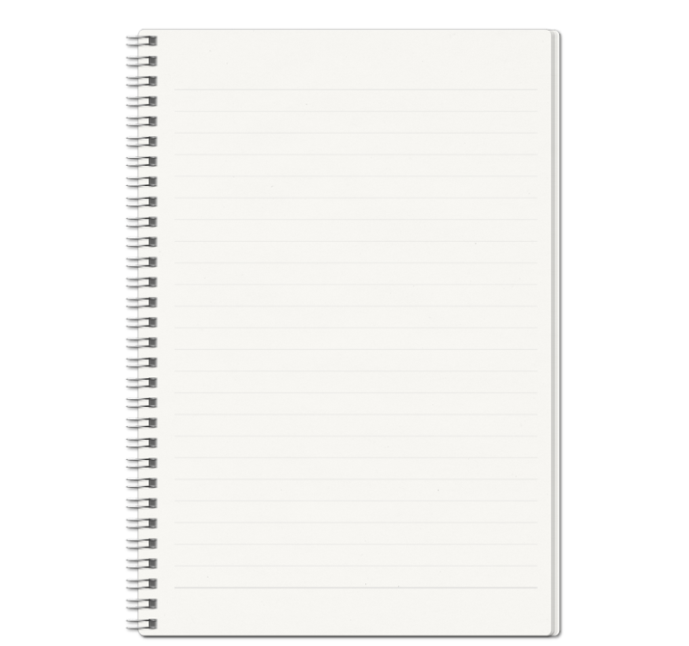 Выполнено всего  
14 035,4 т. руб. 99,99 %
Образование
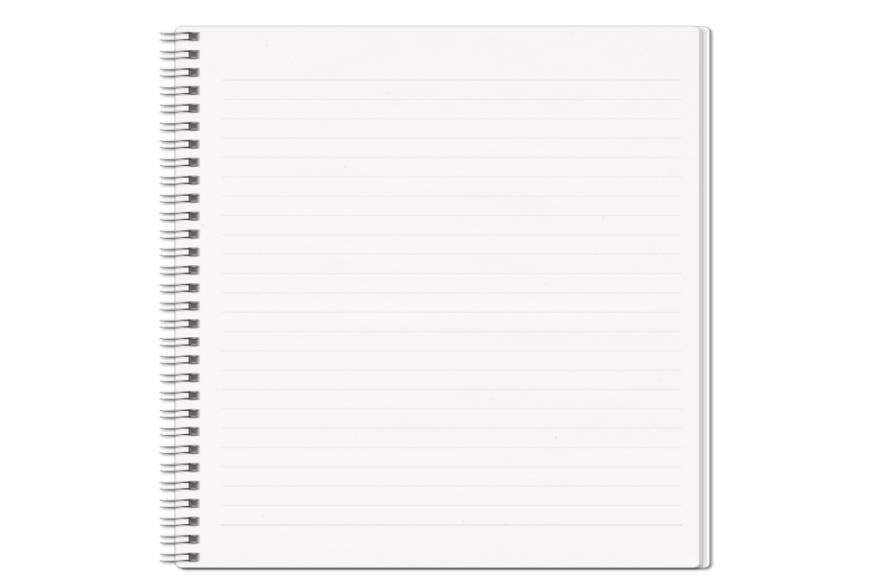 Дошкольное образование
290 990,3 тыс. руб., 98,5 %
Расходы на Образование
План  703 706,1 тыс. руб.
Исполнено: 
685 435,4 тыс. руб.
97,4 %
Общее образование
335 621,8  тыс. руб., 98,6 %
Дополнительное образование
40 516 тыс. руб., 83,1 %
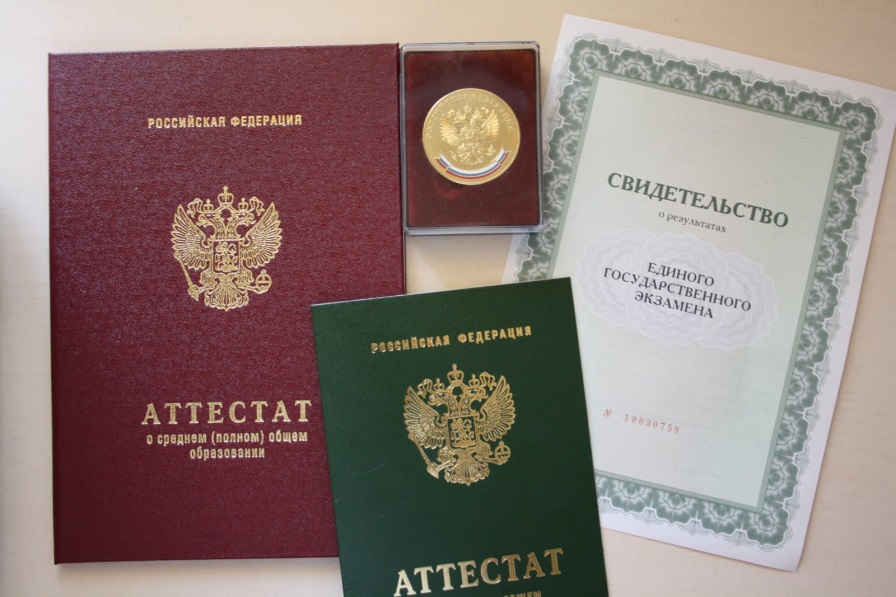 Другие вопросы в области образования 
18 307,4  тыс. руб., 96,5 %
Образование
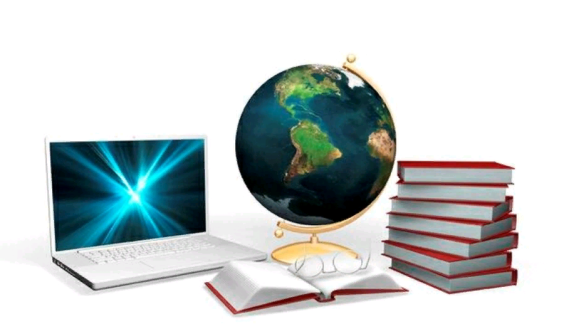 Размер средней заработной платы  в школах
Образование
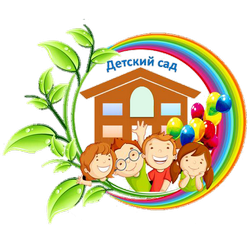 Размер средней заработной платы в дошкольных учреждениях
Образование
Размер средней заработной платы  в учреждениях дополнительного   образования                     (ДДТ ДЮСШ, ДШИ)
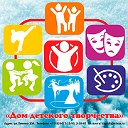 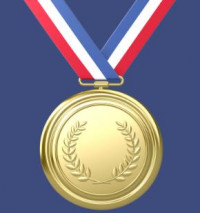 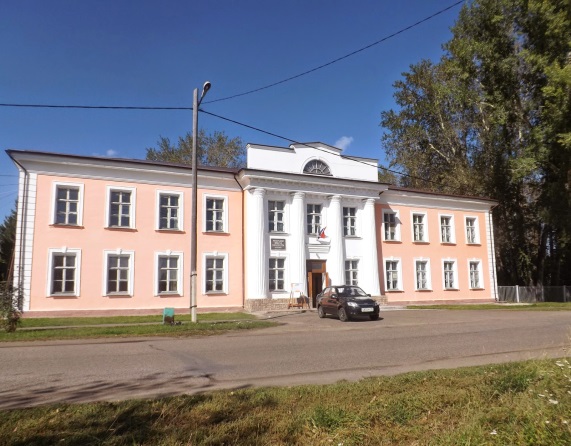 Дошкольное образование
Субвенция на обеспечение госгарантий 34 761,5  т. руб.
Достижение целевых показателей в части повышения заработной платы «Дорожная карта»  3 945,3 тыс. руб.
Капитальный ремонт здания МКДОУ ЦРР детский сад "Колокольчик", расположенного по адресу: Томская область, Кожевниковский район, с. Кожевниково,
       ул. Титова д.6 . 65 303,2 тыс. руб.
Строительство второго корпуса детского сада Солнышко в с. Кожевниково , ул. Парковая 1а на 145 мест 141 471,0 т. р. (65 619,1 т.р.-ФБ; 75 796,0  т. р- ОБ;  55,9 т. р. -МБ)
Оснащение  д. сада Солнышко 2 корпус: 5 092 т. р.-
       ОБ;   860,0 т. руб. -МБ; 
Платные услуги 5 775,3 т. руб.
Мероприятия против коронавирусной инфекции 
      339,4 т. руб.
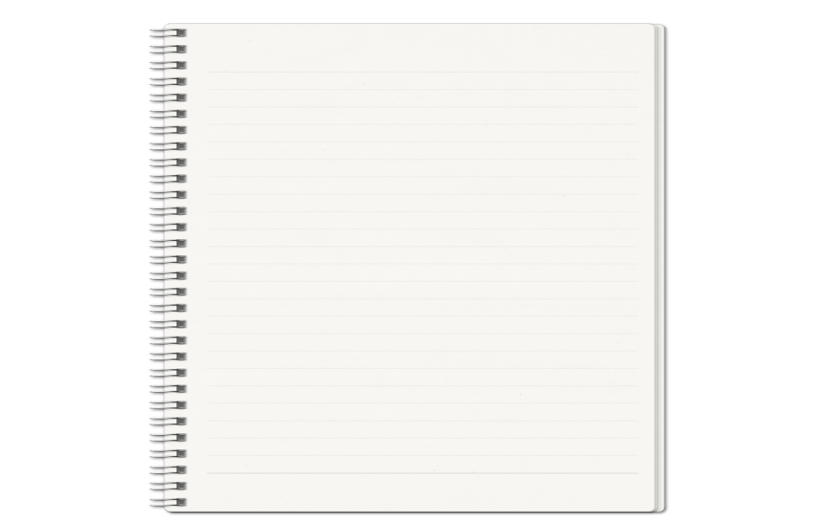 В 2020 году Кожевниковском районе 
452 ребенка посещали детские сады
Общее образование
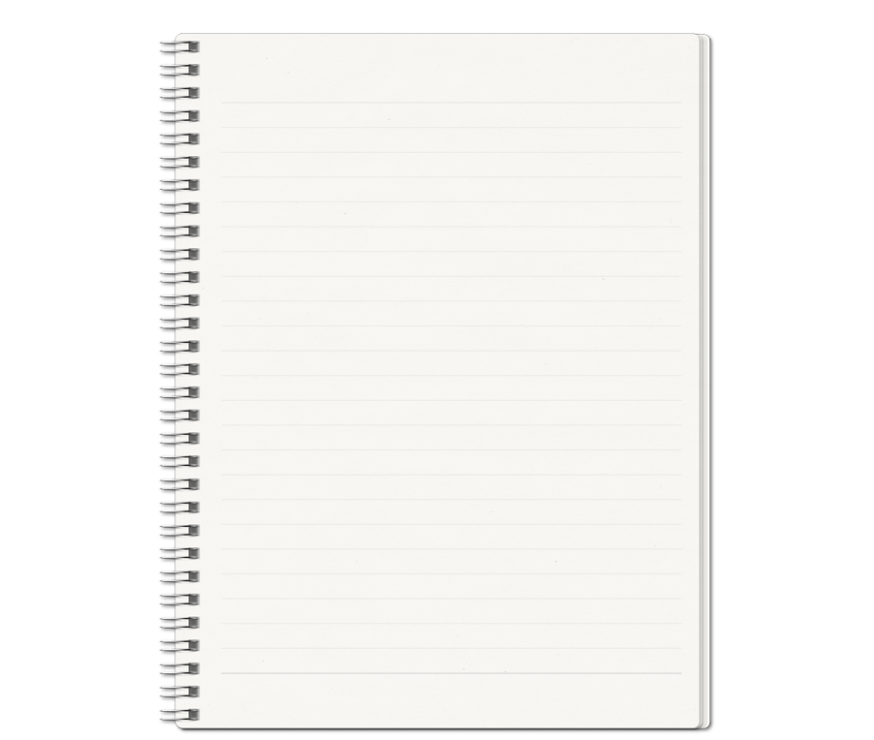 Автономные учреждения профинансированы на 120 822,6
 тыс. руб. или 97,4 %;
 казенные учреждения 
214 799,2 тыс. руб., или 99,2 %
Ежемесячная стипендия Губернатора Томской области молодым учителям 531,5 тыс. руб.;
Денежное вознаграждение за классное руководство 6 042,4 тыс. руб.
Субвенции на организацию бесплатного горячего питания обучающихся 4 037,3 тыс. руб.
Капитальный ремонт спортивного зала в здании в МАОУ "Кожевниковская СОШ № 1 - 12 012,9 тыс. руб.
Внедрение целевой модели цифровой образовательной среды  6 644,1 тыс. руб.
Капитальный ремонт спортивного зала  МКОУ «Уртамская СОШ»  6 073 тыс. руб.
Платные услуги 1 117,1 тыс. руб.
МП «Доступная среда для инвалидов2017-2020 г.г. 199,5 тыс. руб.
Подвоз обучающихся  559 тыс. руб.
Оснащение пищеблоков 342,5 тыс. руб.
Противопожарные мероприятия 420,5 тыс. руб.
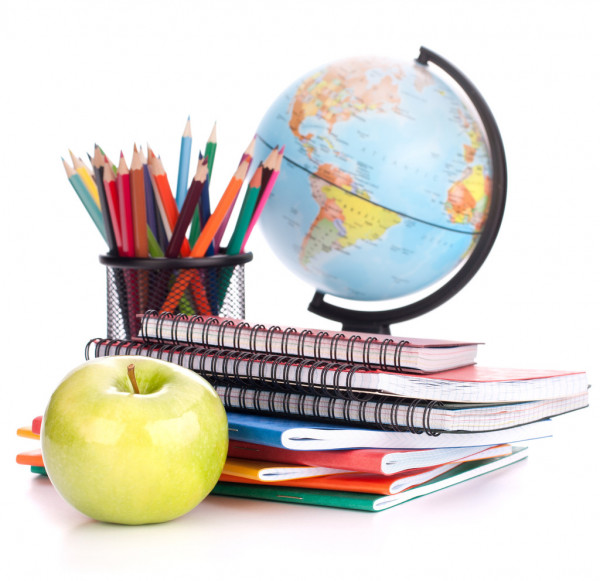 Дополнительное образование
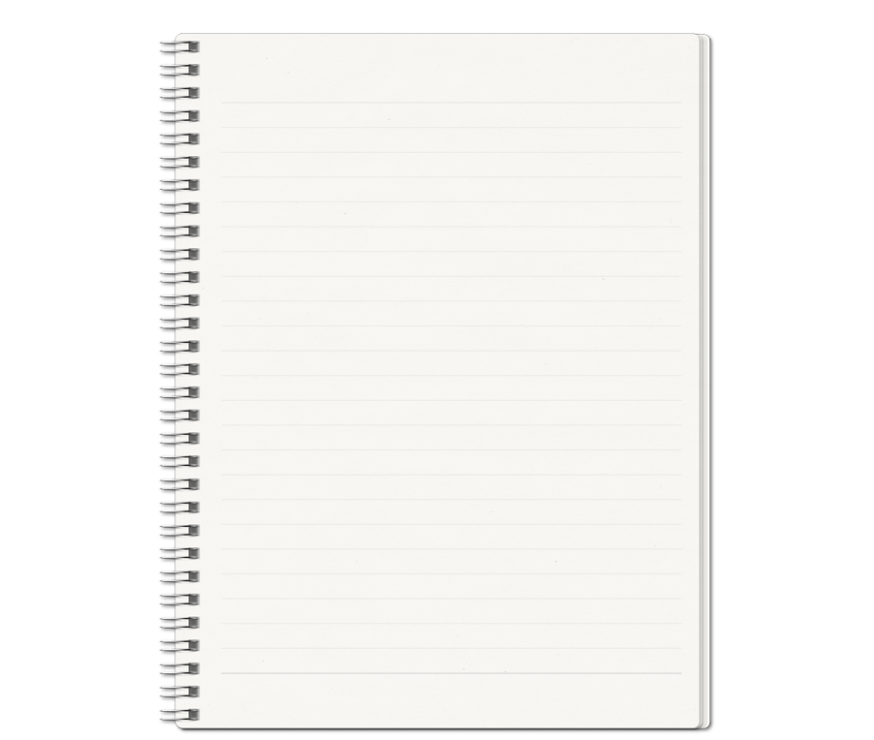 Дом детского творчества 538 детей (53 группы обучения); 
ДЮСШ им. Н.И.Вакурина 301 ребенок (22 группы);
Кожевниковская ДШИ 327 детей
 (8 отделений 
 34 класса)
Достижение целевых показателей в части повышения заработной платы «дорожная карта» 
      6 013 ,5 тыс. руб.
Капитальный ремонт здания МКУ ДО "Кожевниковская ДШИ", расположенного по адресу: Томская область, Кожевниковский район, с. Кожевниково, ул. Ленина д. 3 648,3 тыс. руб.
МП "Профилактика террористической и экстремистской деятельности в муниципальном образовании Кожевниковский район на 2018-2022 годы« 344 тыс. руб.
Текущий ремонт образовательных учреждений 618,5 тыс. руб. 
Противопожарные мероприятия 289,8 тыс. руб.
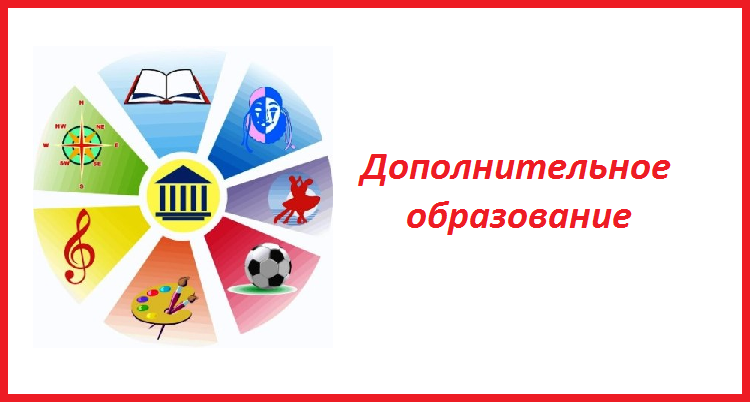 Культура
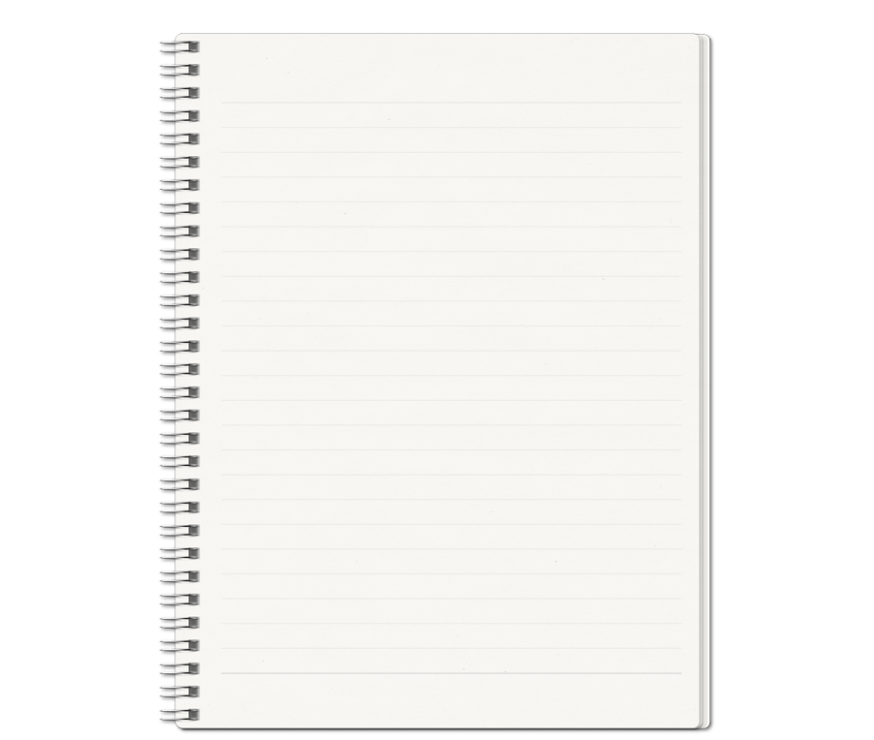 Расходы домов культуры за 2020 год, при плане 36 510,4 тыс. рублей, составили 33 870,7 тыс. руб., или 92,8 %
Расходы на Культуру
План  57 241,8 тыс. руб.
Исполнено: 
54 415,7 тыс. руб.
95 %
Расходы в расчете на 1 жителя  2 824  руб.
Расходы «Межпоселенческая централизованная библиотечная система Кожевниковского района» за 2020 год 15 367,6 тыс. руб., 98,8 % к плану.
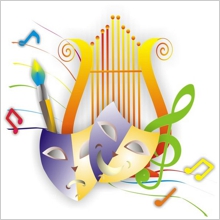 Расходы на «Проведение творческих фестивалей сельских поселений» 56,8  тыс. рублей и Проведение ежегодного фестиваля «Преодолей себя» декада инвалидов 50,3 тыс. руб.
Проведение районных конкурсов и праздников 191,6 тыс. руб. 
Финансирование из фонда непредвиденных расходов Томской области 125 тыс. руб.
Здравоохранение
Расходы в рамках
 МП «Поддержка специалистов в системе здравоохранения Кожевниковского района» на создание условий для проживания специалистов системы здравоохранения. 
Возмещены расходы за наём жилья  пяти специалистам здравоохранения в сумме
 181,4 тыс. рублей,  100 %.
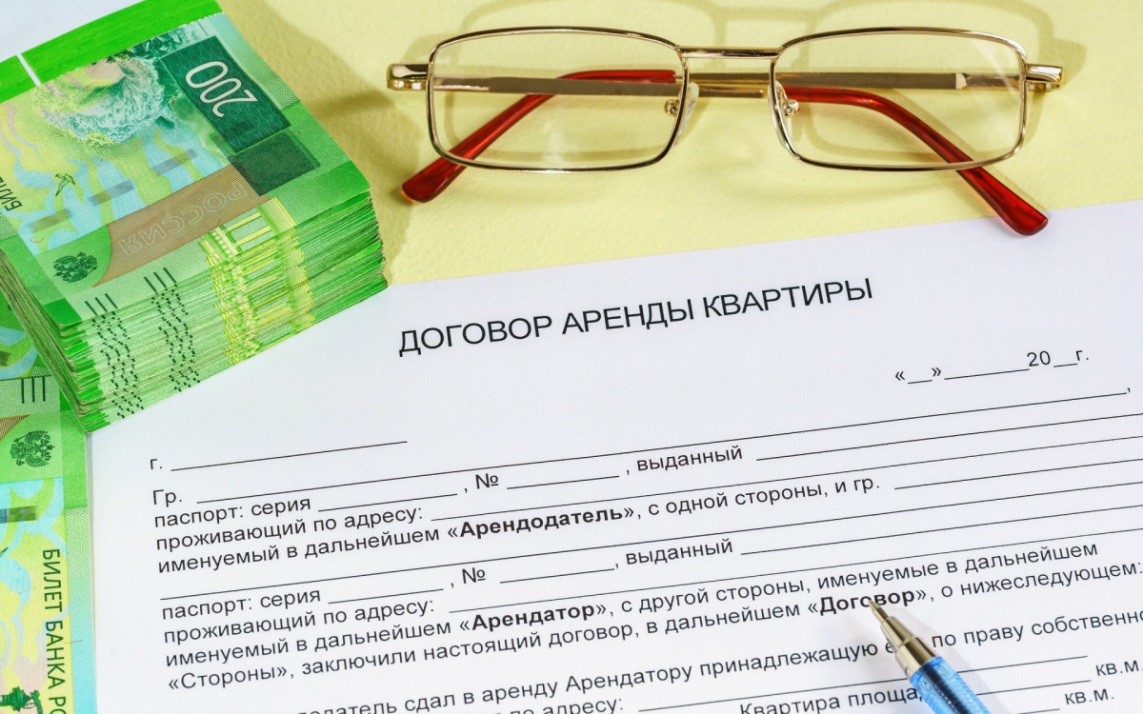 Социальная политика
Охрана семьи и детства
Исполнение
 35 663,7
тыс . руб.
97,9 %
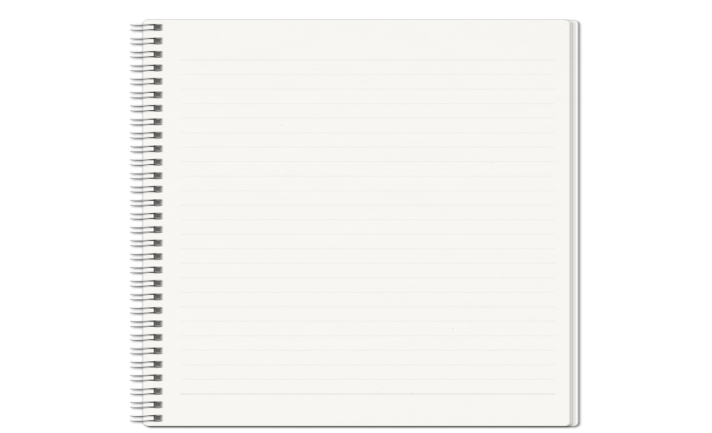 Социальная политика
Физическая культура и спорт
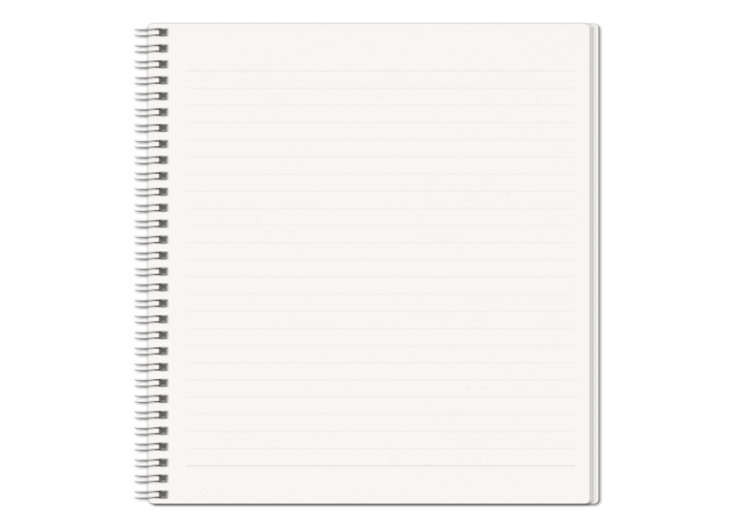 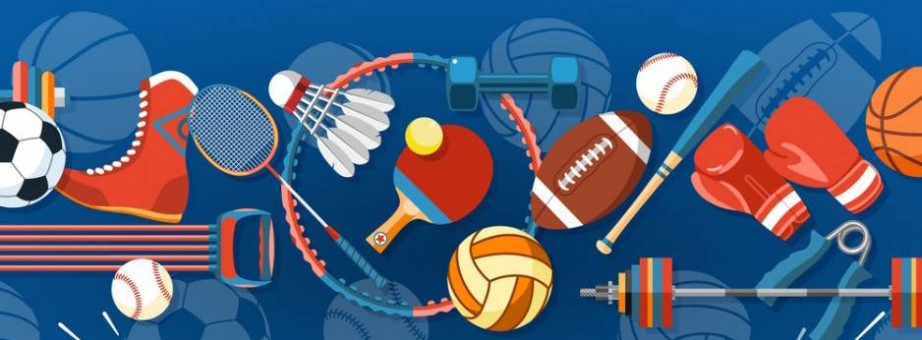 План 
 8 089,3 тыс. руб. 
Исполнено: 
7 949,8тыс. руб.
98,3 %
Физическая культура
 Расходы на содержание МКУ КР «СОЦ «Колос» составили  5 735 тыс. рублей
 (97,6 %), при плане года  5 874 тыс. рублей 
Приобретение автобуса для СОЦ  Колос  1 538 тыс. руб.
Развитие хоккейного движения в Кожевниковском районе  43,7 тыс. руб.
Финансирование членов сборной района и лучшего спортивного коллектива
 70,4 тыс. руб.
Спорт высших достижений исполнено 76,8 тыс. руб. (100%)
Участие спортивных команд района в областных соревнованиях.
Приобретение спортивного инвентаря
Массовый спорт 
 Расходы  600 т. р. (100%)на приобретение оборудования для малобюджетных площадок по месту жительства и учебы :
Чилинское сельское поселение и Староювалинское сельское поселение.
Финансовая помощь бюджетам сельских поселений
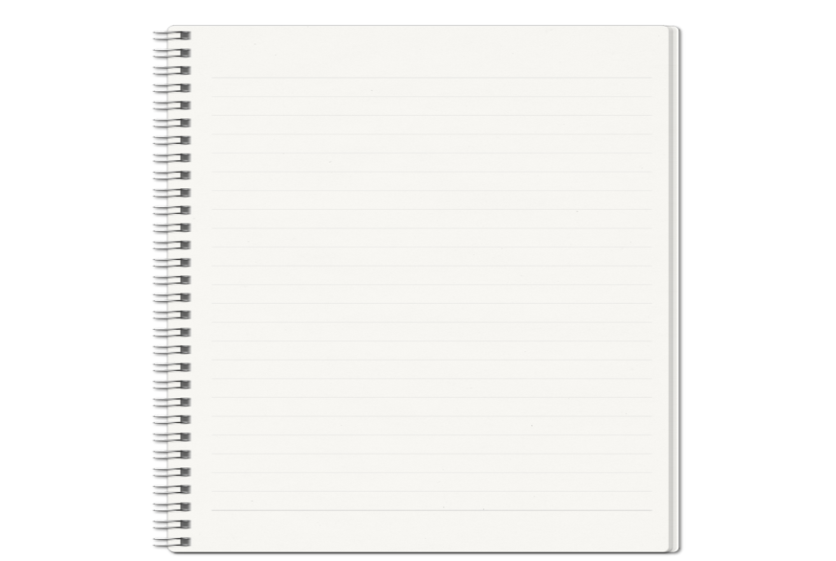 План 
 42 988 тыс. руб.
Исполнено: 
42 988  тыс. руб.
100 %
Дотации на выравнивание бюджетной обеспеченности  29 467,1 тыс. руб. (за счет средств областного бюджета 25 659,2 тыс. руб.; за счет средств районного бюджета 
3 807,9 тыс. руб. )
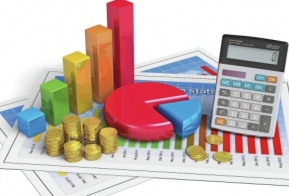 Прочие межбюджетные трансферты 
13 458,5 тыс. руб. (100%)
Дотация на поддержку мер по обеспечению сбалансированности местных бюджетов
 13 081 тыс. руб.
Из фонда непредвиденных расходов администрации Томской области Благоустройство детской площадки по адресу: Томская область, Кожевниковский район, с.Кожевниково, пер.Первомайский, 23а 390 тыс. руб.
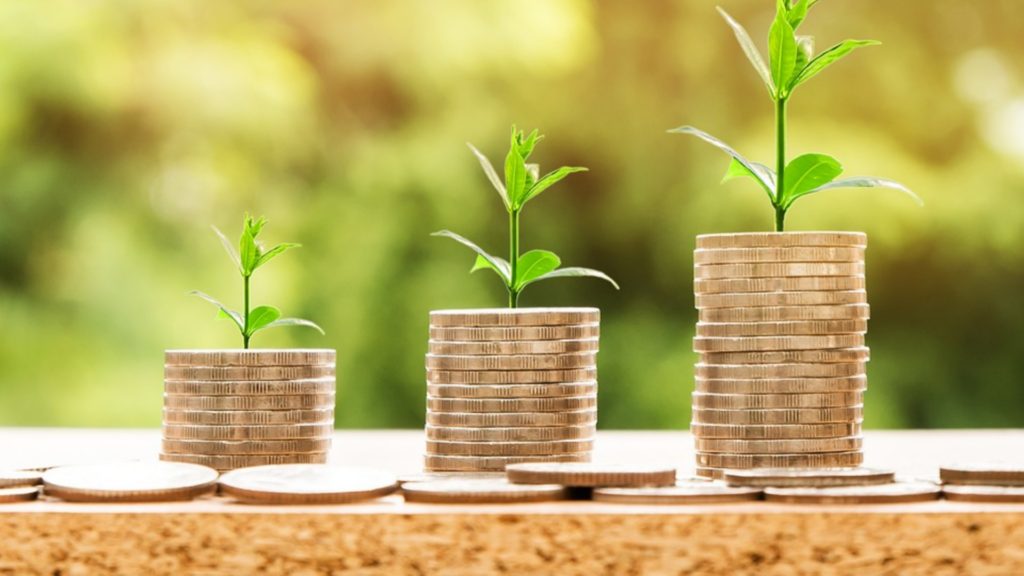 Спасибо за внимание!
44
«Бюджет для граждан» подготовлен Управлением финансов Администрации Кожевниковского района с.Кожевниково, ул. Гагарина,17График работы  Управления финансов:С понедельника  по пятницу - с 9-00 до 17-15;суббота, воскресенье - выходные дни.Обеденный перерыв - с 13-00 до 14-00.Контактная информация:E-mail: kojevnik@findep.orgтел. 8(38244) 2-12-16 Ольга Леонидовна Вильтначальник Управления финансов С электронной версией бюджета для граждан можно ознакомиться на сайте Администрации Кожевниковского района : http://kogadm.ru/content/budget_grashdan